Cost of Starting a business
overview
You know you want to start a business.  After high school, you plan on starting an apprenticeship, get your Red Seal, or C of Q, then starting your own business in that field.  
Knowing you will need some money to start your business, you want to make a plan to see how much you will need to save through your apprenticeship.
Follow the modules listed on the right to help you get started!
Module 1:  What is my business?
Module 2:  Initial and upfront costs
Module 3:  Monthly expenses
Module 4:   Salaries
Module 5:  Reflection
Module 6:  Put it in action!
Module 7:  Game
All numbers are based on averages.  They will not match all areas of Ontario, nor all trades.  Teachers may provide adjusted estimates.  Students are to use the numbers provided by their teacher, if different from the presentation.
2
modules
REVENUE FOR EXPENSES
REVENUE FOR SALARIES
BUSINESS PLAN
REQUIRED SAVINGS TO START
MODULE 4
MODULE 3
MODULE 1
MODULE 2
SALARIES
MONTHLY EXPENSES
WHAT IS MY BUSINESS
INITIAL  COSTS
How much will you need to generate to pay your employees and yourself?
What will you need to pay for monthly in order to keep your business running?  How much will that cost on a regular basis?
Identify your industry and the services you will offer .
How much money will you need to save to start your business?  What are the upfront costs?
3
modules
CONFERENCE
FOLLOW-UP
INVOICE
SUSTAINABILITY OF EXPENSES
FOLLOW-UP
CONFERENCE
MODULE 5
MODULE 6
FOLLOW-UP
OCTE CONFERENCE
REFLECTION
PUT IT IN ACTION!
.In your class, after the conference, work with your teacher to explore what you have learned.  (Ex.: interview, start a small business, etc.)
Participate in the OCTE SHSM conference.
Add up the monthly costs of all your expenses.  How much revenue does your company need to generate?
Make an invoice for a client, in the program WAVE,based on the service you are offering.
4
PROCESS
Research industries or sectors of interest.
Identify the industry and sector you have selected
Narrow your scope and decide one task your company will offer.
Analyze the expenses of running your selected business.
Determine the cost of your services to operate.
Reflect on the sustainability of your business model.  Make adjustments as necessary.
RESEARCH
IDENTIFY
5
SCOPE
EXPENSES
COSTS
FEASIBILITY
What is my business?
Let’s start with identifying what services you will offer.
1
Big concept
What will you do for your business?
7
What is your business
What kind of business do you want to start?
Take a few minutes to open the following site, and explore some career options. 

NOC Career Handbook Ontario
8
Take some time to research
9
Photo by Jiyeon Park on Unsplash
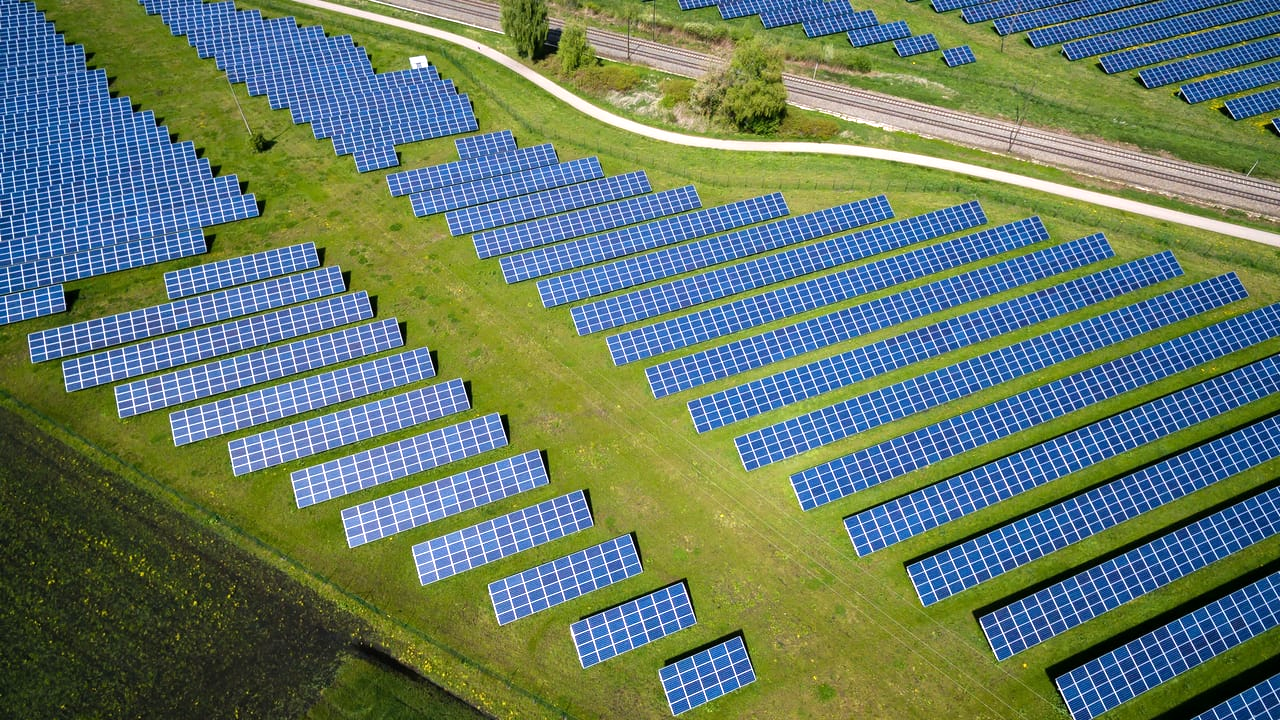 Job selection complete!
On the handout provided, write down the trade that you have selected for your business.
10
SWOT Analysis
STRENGTHS
What are your strengths that will transfer to your business?
WEAKNESSES
What are challenges of different industries?  What are some weaknesses you should address/identify?
S
W
Based on your skills, your location, the market demands, etc., think about what opportunities exist.
OPPORTUNITIES
What threats exist that could affect your business being successful?
THREATS
O
T
11
What is the scope of your business?
Now that you have decided your industry, and completed a SWOT analysis, decide what service you will offer.
Keep it simple!  Ideally, select ONE thing you will offer to your customers or clients.
12
BRAINSTORM
HOW MUCH MONEY CAN I MAKE OFFERING THIS SERVICE?
WHEN HAVE I SEEN A PERSON OR BUSINESS IN THIS FIELD IN MY LIFE?
HAVE MY PARENTS OR I EVER HIRED SOMEONE IN THIS FIELD?
WHAT KINDS OF JOBS DOES A PERSON IN THIS FIELD OFTEN PERFORM OR OFFER?
WHAT SKILLS WOULD ALIGN WITH MY PERSONAL STRENGTHS?
HOW EXPENSIVE ARE THE TOOLS OR MATERIALS FOR ME TO OFFER THIS SERVICE?
WHAT DO I ENJOY ABOUT THIS FIELD?
WHAT IS THE COOLEST JOB YOU CAN DO IN THIS FIELD?
13
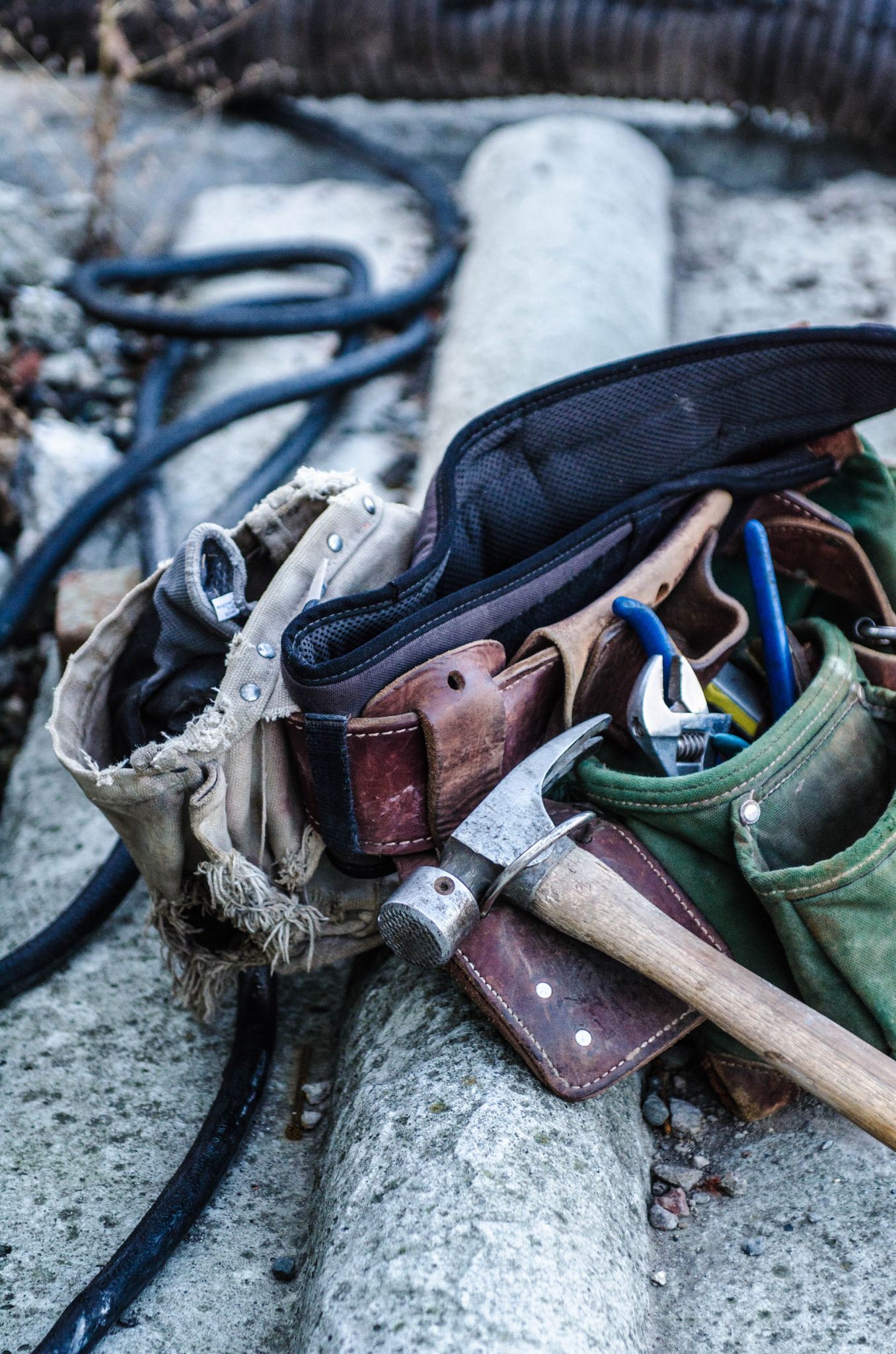 SCOPE OF YOUR BUSINESS complete!
On the handout provided, write down the service you will offer your clients.
14
Photo by jesse orrico on Unsplash
Initial and upfront costs
How much will I need to get started?
2
Big concept
Now that you know what services you will offer, it’s time to look at how much it will cost to get started.
16
BREAKDOWN OF EXPENSES
17
Photo by Ashraf Ali on Unsplash
Registering a business
Click on the link below.  Look through the sites to find how much it will cost you to register a business.

Register a Business in Ontario
Registering a sole proprietorship or partnership
18
Take some time to research
19
Photo by Jiyeon Park on Unsplash
YOU SHOULD HAVE FOUND:
$26 for a name search
$60 to register that name
$60 to renew every 5 years
$80 for new registration of your business
$40 for a records search
$210 for a limited partnership registration.
20
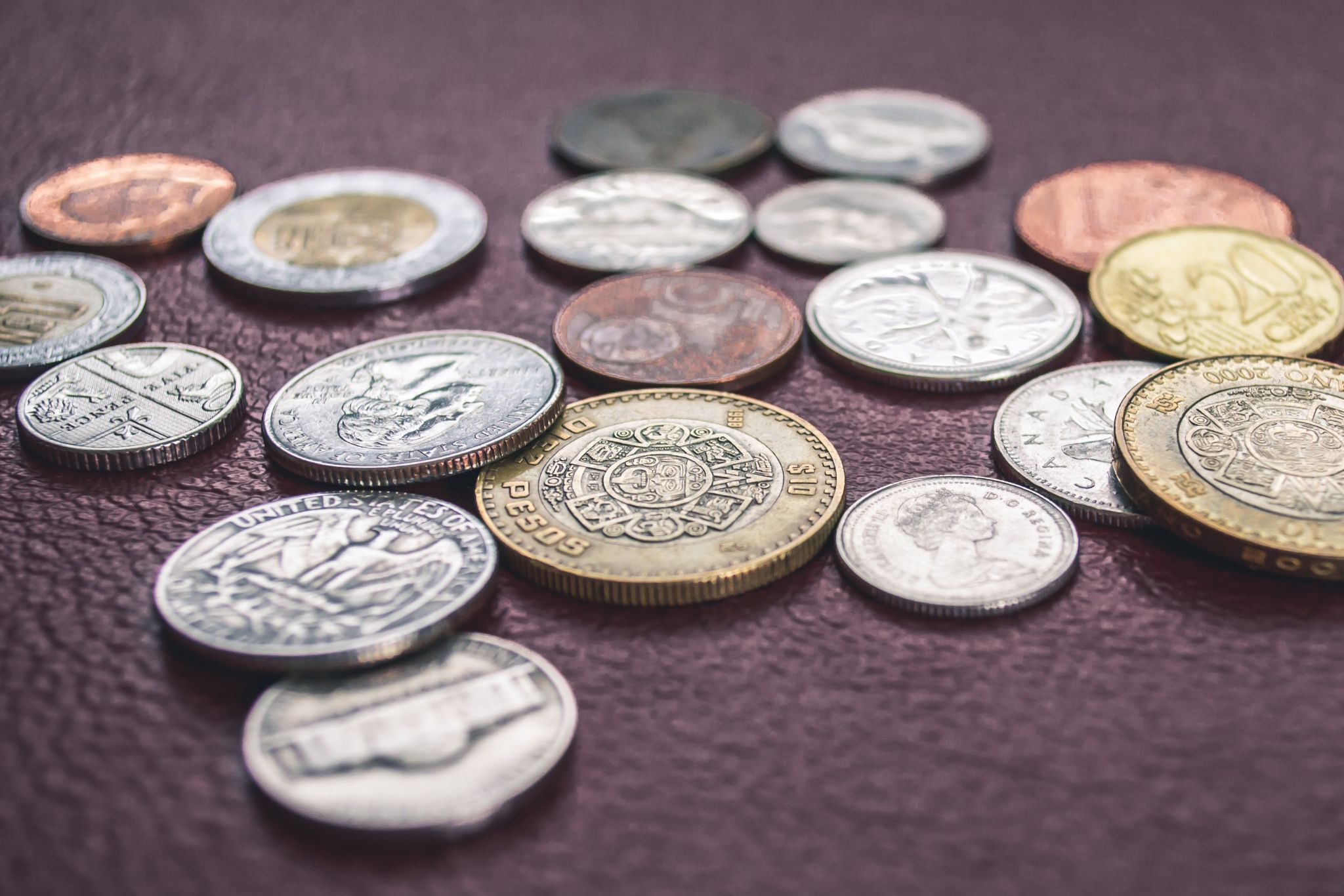 Registration costs
On the handout provided, write down the total cost to register a business based on your research and the previous slide.  Ask for assistance from your teacher if necessary.
21
Photo by Steve Johnson on Unsplash
2.  One-time startup costs
Computer and printer: $1,500
Primary trade tools (adjust this number if asked by your teacher to do so): $2,000
Furniture to set up your business space: $5,000
22
$8,500
In the space provided on your handout, write down this total for your upfront costs.
23
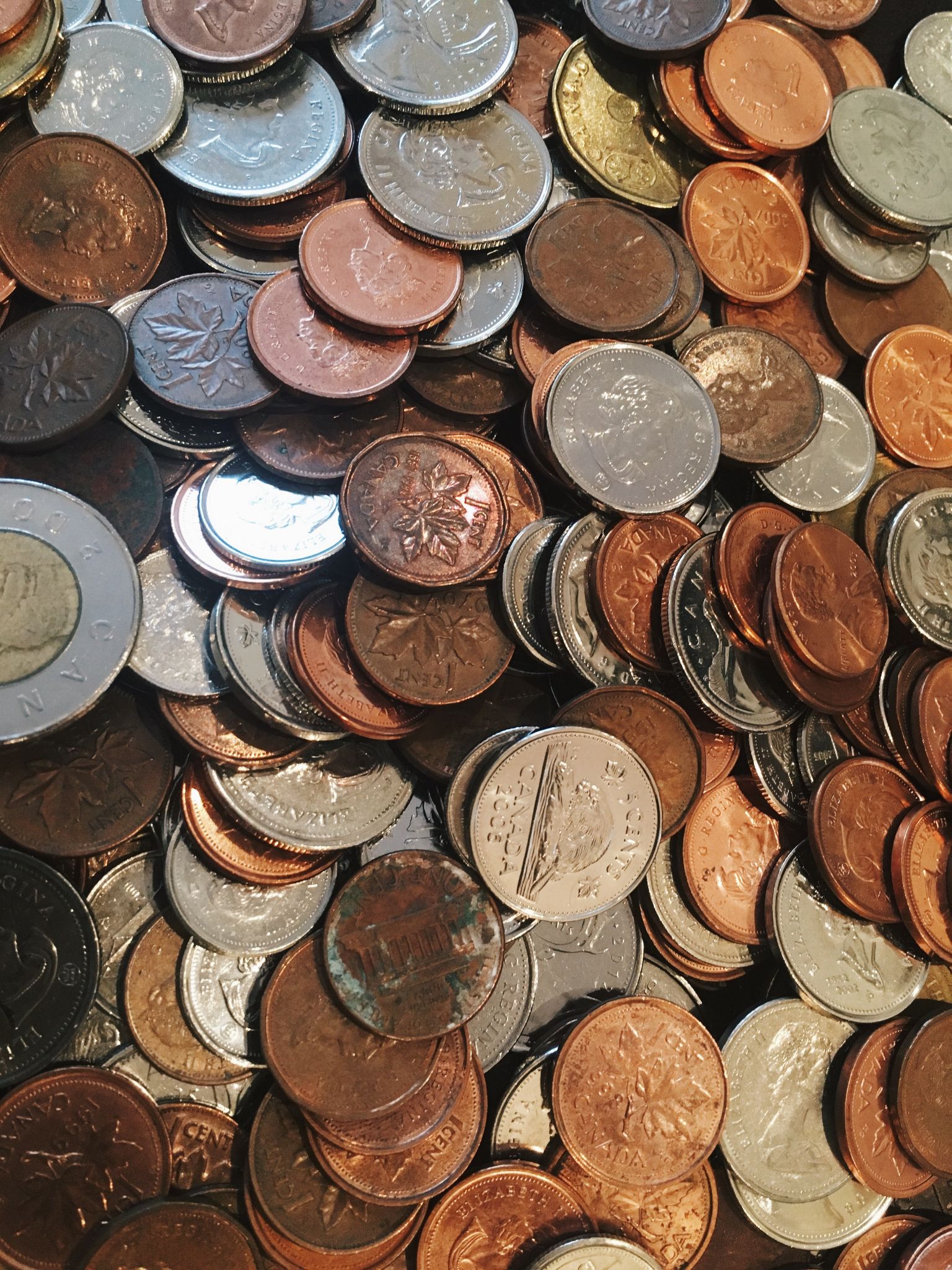 Module 2: total
In the space provided on your handout, add the cost of:
Registering a business
One-time startup costs
Photo by pina messina on Unsplash
24
Monthly expenses
Now that we have an idea of startup costs, we need to know how much money we need to be sustainable.
3
Big concept
Now you have an idea in mind of how much you need to save for the initial startup.  But it’s important to know how much you will need on a regular basis.  It isn’t a bad idea to save some extra money to help with these costs!
26
BREAKDOWN OF EXPENSES
27
Photo by Ashraf Ali on Unsplash
1. location
Will you need to purchase or rent a space to operate your business?  What kind of space will you need?  Different industries and businesses have very different requirements, so think about the needs specific to your business.
28
location
Things to consider:
Location: 
Downtown?  Suburbs?  Industrial Park?
Developed ($$$) or less developed area ($)?
What city or town?
Indoor and/or outdoor space requirements?
Accessibility and visibility?
29
location
Things to consider:
Size: 
How much room will you need?
Do you need room for customers or clients?
How much room do you need to do the work?
Do you need room for storage?
Is there several large items that need space (in length, width, height)?
30
location
Things to consider:
Type of rental space: 
Do you need a garage, an office, a workshop, a kitchen, etc?
Do you need a street-level unit?
Do you need large or garage doors?  A delivery entrance?
31
location
Things to consider:
What other factors may be important? 
Is it set up for your business already?
Is it in a residential area?
Can you perform your selected scope in that space?
32
location
Take some time to find a suitable location on a real estate site.  For example, realtor.ca, zolo.ca, etc.


Note:  you can select a region in Ontario other than your own.
33
Take some time to research
34
Photo by Jiyeon Park on Unsplash
$______/month
In the space provided, write down the monthly cost of rent or monthly mortgage payments, based on your research.
35
2.  Property insurance
The property you will be insuring will be at a higher rate than it would be for a residential space.  We will assume an average amount for your calculations.
36
$200/month
In the space provided, write down the monthly cost of your property insurance.
37
3.  Phone bill
Assume you have a business phone plan for only one phone.
38
$100/month
In the space provided, write down the monthly cost of your phone bill.
39
4.  Automotive costs
You may not need a vehicle, but you will most likely need to pay for deliveries, meet clients, or other vehicle/gas expenses.
40
Automotive costs
Assume the following:
Monthly vehicle payments (finance or lease)
Gas
Vehicle insurance
Budget for service or repair
41
$1,000/month
In the space provided, write down the monthly automotive cost.
42
5.  Liability insurance
Different businesses will have varying levels of danger or liability.  
Generally, industries that can result in injuries or fatalities will cost more in insurance than other businesses.  
Regardless of the business, you want to protect yourself from lawsuit.
43
$100/month
In the space provided, write down the assumed monthly cost of liability insurance.
44
6.  Utilities
Depending on your business, this cost can vary, within a range of tens or hundreds of dollars.  This number can be adjusted by your teacher.
45
$350/month
In the space provided, write down the monthly utility cost.
46
7.   Tools and maintenance
Different businesses will have varying tool costs.  Assume this is an average cost that includes replacing damaged tools, buying needed new tools, and maintenance and repair.  This cost can be adjusted by your teacher.
47
$500/month
In the space provided, write down the monthly cost of tools and maintenance.
48
8.  Advertising
Assume you will be spending some money to advertise your business.
49
$200/month
In the space provided, write down the monthly cost of advertising.
50
9. Consumable costs
Consumables are items that you require, that are used up and disposed of.  They need to be constantly replenished. 
Different businesses or industries will have different consumables required to do the work.  Adjust the suggested amounts with your teacher if necessary.
51
Take a minute to brainstorm some likely consumable costs for your business
52
Photo by Jiyeon Park on Unsplash
8.  Consumable costs
Some suggested consumable costs include:
Cleaning supplies
Paper and ink to print invoices
Bathroom supplies for you or clients
Pens and pencils
Safety gear
53
8.  Consumable costs
Some suggested consumable costs include:
Industry specific materials such as:
Blades
Rags
Sandpaper
sprays
54
8.  Consumable costs
Soaps
Paints
Oils
Etc.
55
$650/month
In the space provided, write down the monthly consumable cost.
56
salaries
You can’t sustain your business if you can’t pay yourself or your employees
4
Big concept
A company is only successful if the owner and employees can survive on their wages.
58
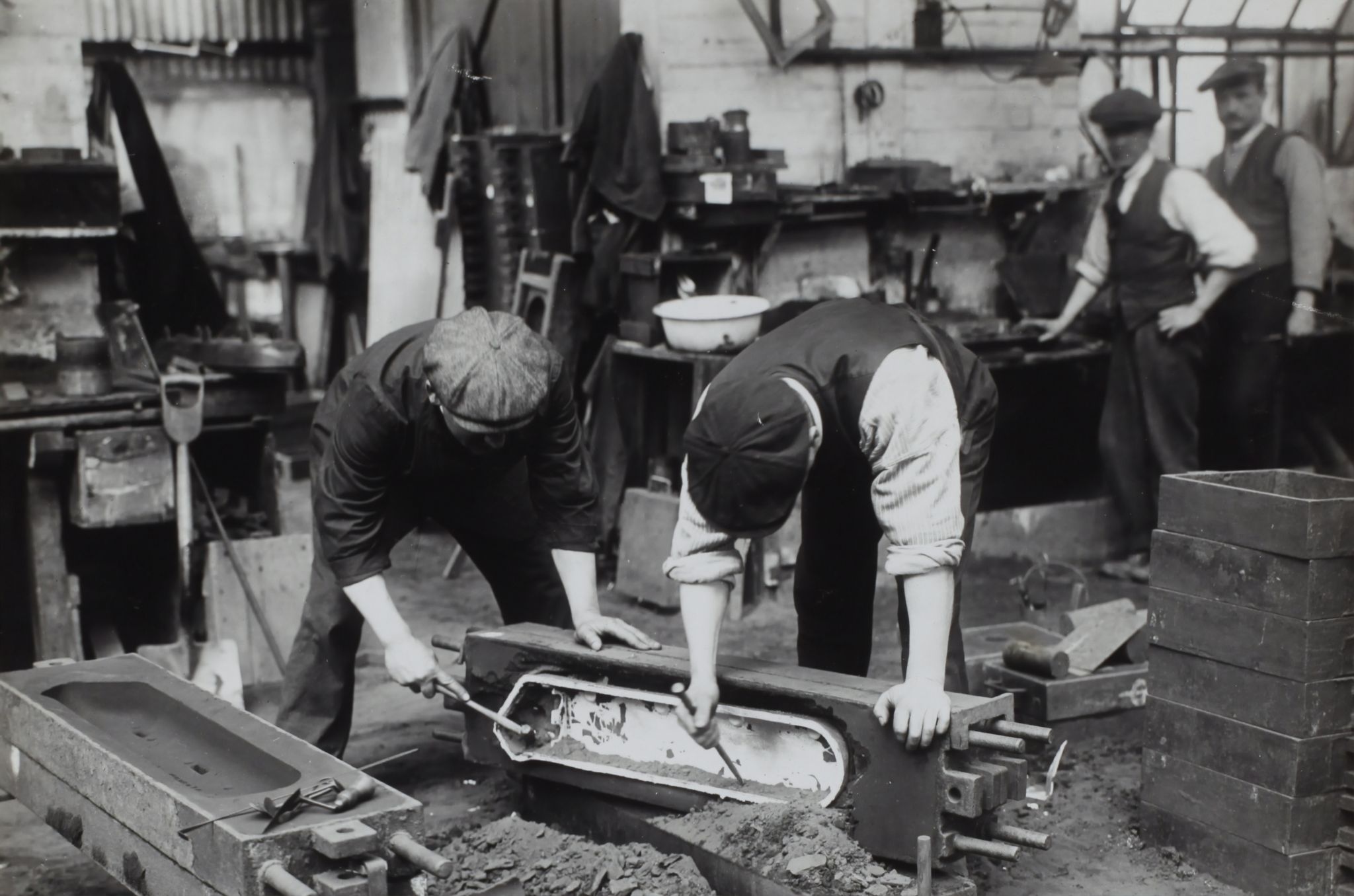 wages
To find the wages for yourself and your employees, use the following website:
https://www.jobbank.gc.ca/home
59
Photo by Museums Victoria on Unsplash
1.  Your wage
The more you pay yourself, either:
the less you have to grow your company, 
OR
the more expensive you will need to charge your clients.
Use the job bank website to find a realistic salary for your position.
60
1.  Your wage
To calculate your salary:
Weekly Wage:
($/hr) x 40 = WW
Monthly Wage:
WW x (52 ÷ 12) = MW
Annual Wage:
MW x 12 = AW
61
$_____/month
In the space provided, write down your MONTHLY wages, assuming a 40 hour work week.
62
2.  employees
You can select the roles of your TWO employees.
Ex. apprentices, journeymen, accountants, secretaries, administration, etc.
Use the job bank for appropriate salaries!!!
Remember:  
Use the same formulas to calculate monthly wages as you used with your own!
63
$_____/month
In the space provided, write down your FIRST EMPLOYEE’S MONTHLY wages, assuming a 40 hour work week.
64
$_____/month
In the space provided, write down your SECOND EMPLOYEE’S MONTHLY wages, assuming a 40 hour work week.
65
3.  wsib
Click on the following website:
WSIB 
Do you need WSIB for your business?
Scan through the website to find if you need it!
66
3.  wsib
If you need WSIB, to keep it simple, assume an average rate of $1.75
Take the total monthly salary of your two employees and multiply it by the wage above, divided by 100.
Ex. [$(wage 1) + $(wage 2)] x 1.75 ÷ 100 = Contribution
67
3.  EI contributions
Take the total monthly salary of your two employees and multiply it by $1.58, divided by 100.

Ex. [$(wage 1) + $(wage 2)] x 1.58 ÷ 100
68
3.  CPP contributions
Take the total ANNUAL salary of your two employees and multiply it by 5.45%.
Ex. [$(wage 1) + $(wage 2)] x 0.0545
69
$_____/month
In the space provided, write down your total monthly WSIB + E.I. + C.P.P. cost.
70
Reflection
Is my plan realistic?
5
Big concept
Now that you see the cost to sustain your business, let’s see if it’s realistic or if we need to make adjustments.
72
Recap your expenses and costs
73
Photo by Sanket Shah on Unsplash
Upfront costs
Based on your upfront costs, as well as at least three months of your total monthly costs, how much money will you need to save from now until you get your C of Q or Red Seal?
74
$_____
Write down how much you need to save just to start a business.
75
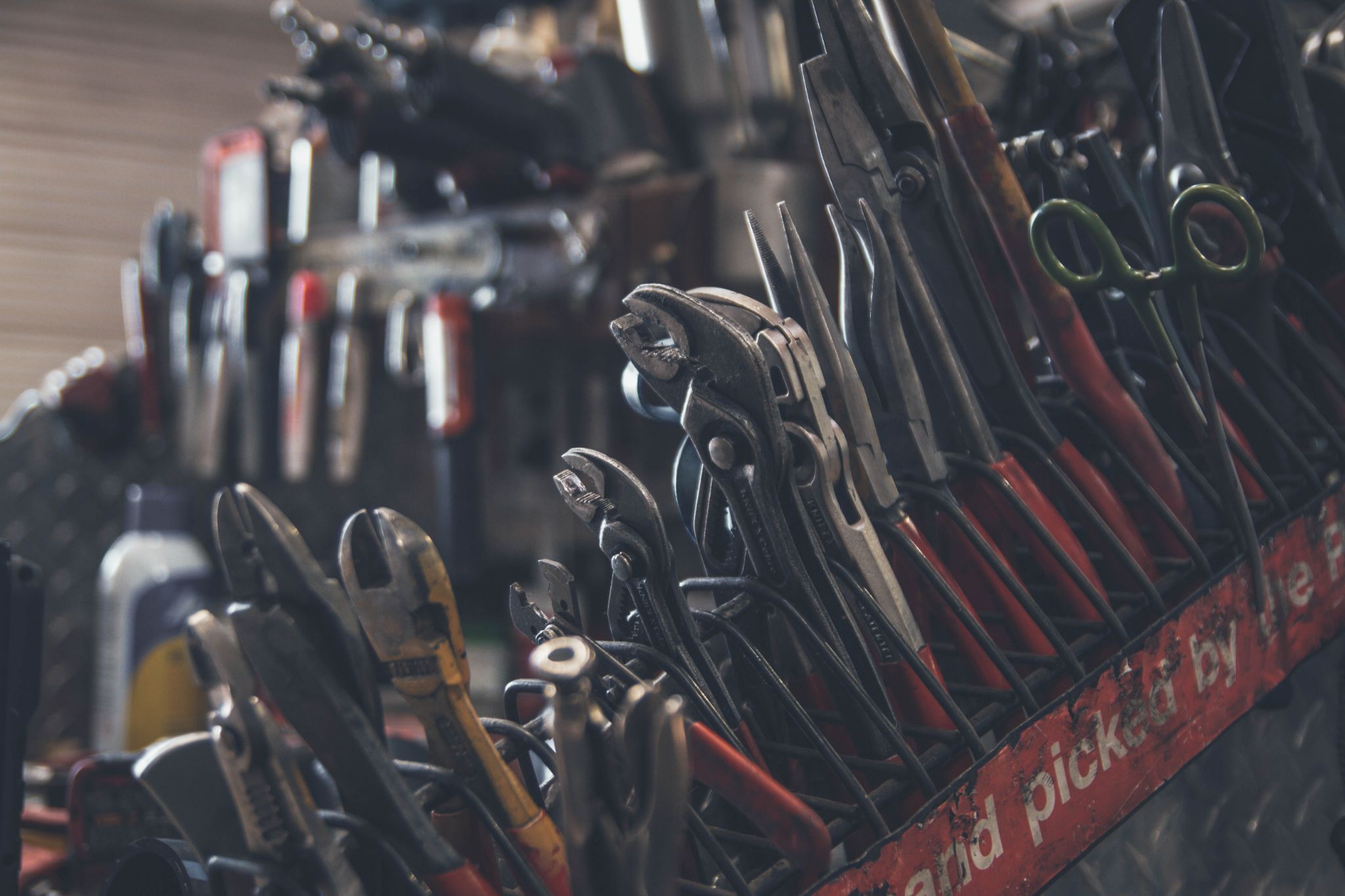 Monthly Expenses
Write down your total monthly expenses, including the salaries of your employees, as calculated above.  Assume your employees are all working 40 hours a week.
Photo by NeONBRAND on Unsplash
76
$_____
Write down your TOTAL monthly expenses in the space provided, as calculated in the previous modules.
77
Pricing your job
Do some research and/or some calculations to determine a reasonable rate to charge customers for the service you offer.
Use google, ask your teacher, ask parents, stores (ex. Home Depot), etc.
78
Take a minute to figure out a reasonable rate for your service!
79
Photo by Jiyeon Park on Unsplash
$_____
Write down how much you will charge for completing ONE job.
80
Time to completion
Research how many hours will it take to complete ONE job?
** Do your best to research or make an educated guess.
81
Take some time to research and calculate
82
Photo by Jiyeon Park on Unsplash
Monthly project management
Based on how long it takes to perform that job, and assuming that you and your employees are working 40 hours a week, how many contracts can you complete in one month?
Note:  keep the decimal if that is what you calculate.
Note:  52/12 give an average of number of weeks per month
83
Monthly JOB pricING
Example 1:
If you are a hairstylist and an average haircut takes one hour, you can do 1 x 40 = 40 cuts per employee per week.  
Therefore, if you have two employees other than yourself, you three can do 40 x 3 x (52/12) = 520 haircuts in a month.
84
Monthly JOB pricING
Example 1:
40 x 3 x (52/12) = 520 haircuts in a month.
40 cuts per week
3 people doing the haircuts
52 weeks in a year
12 months in a year
85
Monthly job pricing
Example 2:
If you are a carpenter takes 3.5 hours to install a door.  
Therefore, if you have two employees, you can do (40/3.5) x 3 x (52/12) = 148.57 doors in a month.
86
Monthly job pricing
Example 2:
(40/3.5) x 3 x (52/12) = 148.57 doors in a month.
40 hours of work per week, and it takes 3.5 hours to do one door.  Therefore 40/3.5 = 11.429 doors a week per employee
3 employees
Average number of weeks per month
87
_____ hours
Write down how many hours it will take to complete ONE job.
88
Monthly Financial Forecast
Using the following equation, how much revenue can you bring in?
Monthly Revenue = (cost per job) x (number of jobs per month)
Write it down on your Data Sheet.
89
$_____
Write down your TOTAL monthly revenue.
90
Cost of Goods Sold
Of the above cost, how much DOES NOT go to your business. 
Ex.  If you charge $600 to install a window, but the window itself costs $350, then ONLY $250 goes toward paying employees, or your other monthly costs.
91
$_____
Write down your TOTAL Cost of goods and subtract it from your profit.
92
Break even Point
Is this enough to cover your monthly costs (overhead plus employee salaries)?
Is this enough to JUST pay your overhead?
How much will you be paid?
How much is left for the business?
93
Break Even Point
How many hours a week would you and your two employees need to work in order to bring in enough revenue to pay for your monthly costs?

Look back at your expenses.  Where can you save some money?  Where can you pay more?
EVALUATING Costs
94
Take some time to research and calculate where you can save money
95
Photo by Jiyeon Park on Unsplash
Write down your edited expenses and budget.

Repeat module 5 with your new monthly expenses.
96
Photo by Alexandre Debiève on Unsplash
Reflection: Now until you get your c of q
Are you able to save $20,000 a year?  What about $5,000 a year?  What is a realistic amount?
How many years will you need to work before you can start your company?
97
Reflection: Now until you get your c of q
What is your living situation going to be?  Will you be living with your parents or paying rent?
Will you be paying your monthly bills yourself?  Ex. food, clothing, transportation, etc.
98
Make an invoice
Now let’s learn how to make an invoice, based on your calculations in Module 5.
6
Here is the Clip which demonstrates how to create an invoice in the ACCOUNTING program WAVE.
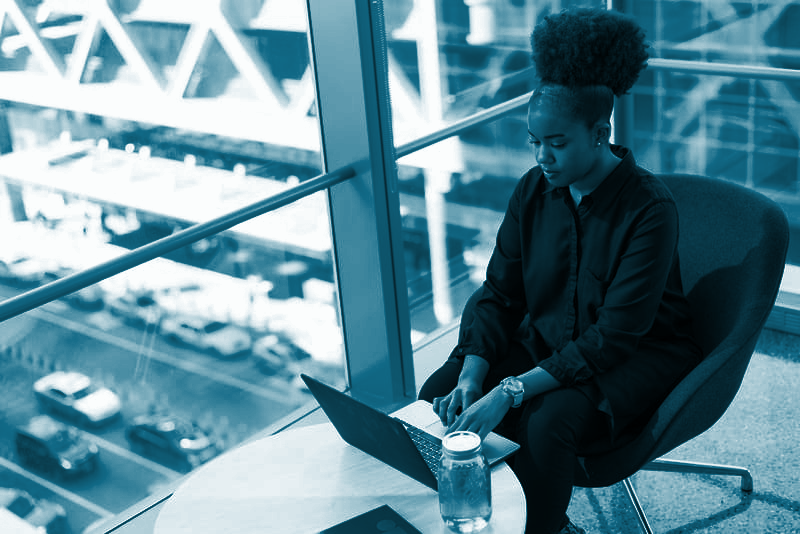 Screencastify Clip
(5 mins.)
100
The game
Have fun beating your friends in a game of chance, such as operating a business. Each choice you make affects your business, as well as those around you! Are you the next Billionaire!!!
7
Thanks!
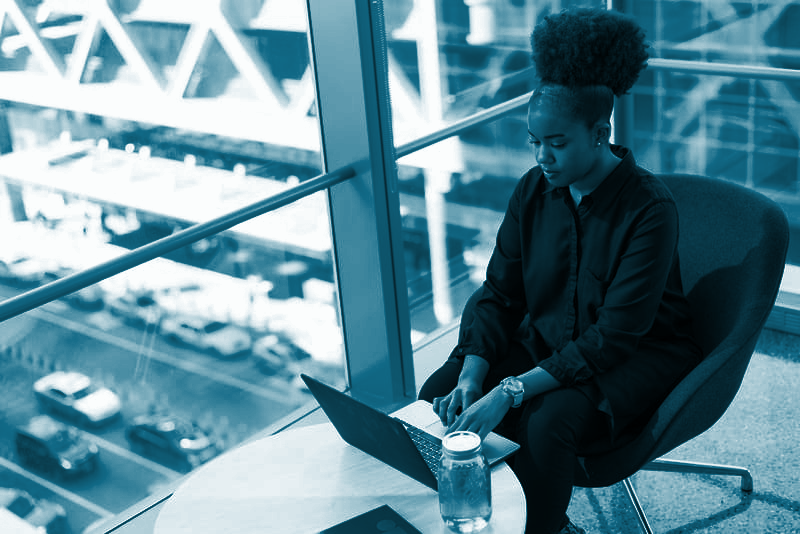 Any questions?
You can find me at:
@username
user@mail.me
102
Credits
Special thanks to all the people who made and released these awesome resources for free:
Presentation template by SlidesCarnival
Photographs by Unsplash
103